QUẢN LÝ NHÀ NƯỚC VỀ NHÀ GIÁO THEO TIẾP CẬN QUẢN LÝ NGUỒN NHÂN LỰC
Tập huấn về chế độ, chinh sách đối với nhà giáo
Đà Nẵng, 24/10/2022



Phạm Đỗ Nhật Tiến
1
NỘI DUNG
Thay đổi nhận thức về vai trò của giáo dục và nhà giáo
Quản lý nhà nước về nhà giáo: Từ mô hình quản lý nhân sự sang mô hình quản lý phát triển nguồn nhân lực
Một số nội dung cơ bản trong mô hình QLNN về nhà giáo theo tiếp cận phát triển nguồn nhân lực
Hoàn thiện thể chế về nhà giáo
2
Thay đổi nhận thức 
về vai trò của giáo dục và nhà giáo
3
Thay đổi nhận thức về vai trò của giáo dục
4
Một số trích dẫn
Luật định hướng giáo dục Pháp 1989
Giáo dục là ưu tiên hàng đầu quốc gia (L'éducation est la première priorité nationale)
Hiến pháp 1992 nước CHXHCN VN:
Phát triển GD&ĐT là quốc sách hàng đầu
5
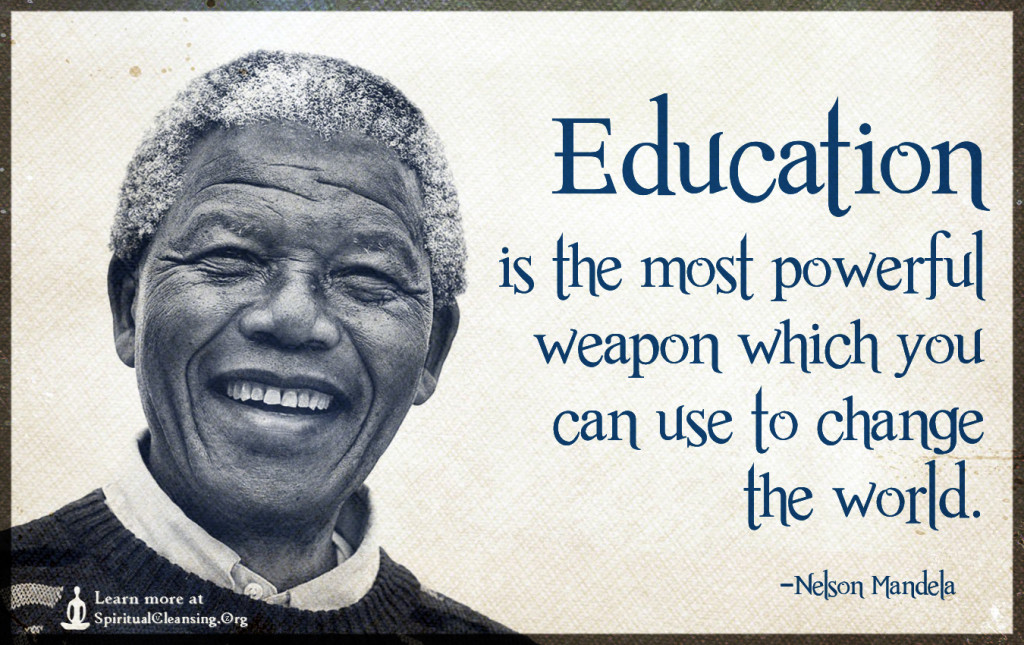 6
Thay đổi nhận thức về vai trò nhà giáo
Cho đến cuối thế kỷ 19, khi hệ thống giáo dục công lập chưa hình thành, thì ở mọi quốc gia trên thế giới, dạy học được quan niệm là công việc ai cũng có thể làm được miễn là người đó có trình độ văn hóa nhất định. Dạy học là một công việc mang nặng tính nghiệp dư và giáo viên được quan niệm thuần túy là người lao động, tuân theo một số hướng dẫn về những việc phải làm
7
Thay đổi nhận thức về vai trò nhà giáo
Bước sang thế kỷ 20, với sự hình thành của hệ thống giáo dục công lập, quan điểm về nhà giáo có sự thay đổi. Nhà giáo trường công lập ở hầu như mọi nước trên thế giới được coi là viên chức với những nghĩa vụ, trách nhiêm, quyền hạn và quyền lợi của người ăn lương nhà nước
8
Thay đổi nhận thức về vai trò nhà giáo
Theo wikipedia (mục từ profession) thì một công việc được coi là một nghề khi đã qua các điểm mốc phát triển như sau: 
Công việc đó phải toàn thời gian; 
Công việc đó được đào tạo qua trường; 
Công việc đó được đào tạo qua trường đại học; 
Hiệp hội địa phương của những người làm công việc đó được thành lập; 
Hiệp hội quốc gia được thành lập; 
Các quy tắc ứng xử đạo đức trong công việc được thiết lập; 
Các quy định nhà nước về chứng chỉ hành nghề được ban hành.
Khuyến nghị năm 1966 của UNESCO/ILO về vị thế giáo viên
“Cho đến nay, nếu có thể nói về một sự đồng thuận quốc tế nào đó đối với một chủ đề phức tạp là dạy học, xét trong những khác biệt về bối cảnh quốc gia và văn hóa, thì đó là quan niệm dạy học phải được coi là một nghề”.
9
Thay đổi nhận thức về vai trò nhà giáo
Bước sang thế kỷ XXI, với nhận thức mới về vai trò của GD là một trong 4 cột đỡ của kinh tế-xã hội tri thức thì nhận thức về vai trò nhà giáo cũng thay đổi một cách căn bản. Một loạt các nghiên cứu khoa học đã đi tới các quan điểm mới về vai trò nhà giáo như sau:
 Kg có hệ thống GD nào vượt qua được chất lượng đội ngũ nhà giáo; 
 Chất lượng của nhà giáo không thể vượt quá chất lượng của các chính sách định hình môi trường làm việc của họ trong trường và quy định cách thức lựa chọn, tuyển dụng và phát triển họ;
 Đặc thù trong lao động nhà giáo là ở tính phức hợp nghĩa là việc giảng dạy thành công cho một học sinh nào đó, lớp học nào đó, không có gì bảo đảm để việc đó tiếp tục thành công cho học sinh khác, lớp học khác.
Quản lý nhà giáo cần một khung pháp lý tinh tế và chuyên biệt, trong đó nhà giáo, cả công lập và tư thục, thấy được chính mình, nghề nghiệp của mình, sứ mệnh của mình, con đường thăng tiến của mình, có vậy mới đem lại sự thành công cho người học và sự hài lòng của xã hội.
10
Quản lý nhà nước về nhà giáo: 
Từ mô hình quản lý nhân sự sang 
mô hình quản lý phát triển nguồn nhân lực
11
QLNN về nhà giáo
Mục đích của QLNN về nhà giáo là tạo ra một hành lang pháp lý để có một đội ngũ nhà giáo đủ về số lượng, bảo đảm về chất lượng, hợp lý về cơ cấu trong những giới hạn của ngân sách nhà nước giành cho giáo dục. 
Đây là một công việc phức tạp và quan trọng khi mà, ở bất kỳ quốc gia nào, nhà giáo trường công lập cũng là đại bộ phận lực lượng viên chức, và chi tiêu tiền lương của họ chiếm phần lớn ngân sách chi cho ngành giáo dục.
Cùng với nhận thức ngày càng được khẳng định rằng nhà giáo đóng vai trò quyết định trong việc nâng cao chất lượng giáo dục thì QLNN về nhà giáo cũng trở thành nhiệm vụ phức tạp và quan trọng nhất trong QLNN về giáo dục.
12
QLNN về nhà giáo theo mô hình quản lý nhân sự
Cho đến những năm 80 của thế kỷ trước, khi hệ thống giáo dục ở các nước đều có đặc trưng chung là công lập và chưa phức tạp như hệ thống giáo dục ngày nay thì QLNN về nhà giáo được thực hiện chủ yếu theo mô hình quản lý nhân sự (personnel management):
Nhà giáo, cũng như mọi lao động trong lĩnh vực dịch vụ công, chỉ được quan niệm đơn thuần là nhân sự cần thiết cho hoạt động giáo dục;
Việc đào tạo, tuyển dụng, sử dụng, đãi ngộ, quyền, trách nhiệm của nhà giáo được quy định chung như mọi viên chức;
Vị thế cùng các đặc trưng lao động nghề nghiệp, năng lực, động lực của nhà giáo trong mối quan hệ với việc thực hiện sứ mệnh và mục tiêu của giáo dục không được tính đến
13
QLNN về nhà giáo theo mô hình quản lý nhân sự
Về cơ bản, khung pháp lý theo mô hình quản lý nhân sự được thực hiện theo một tiếp cận từ trên xuống, với nhà quản lý là trung tâm, còn nhà giáo là đối tượng quản lý với những quy định phải tuân thủ chung nhất cho mọi viên chức
Khung pháp lý theo tiếp cận quản lý nhân sự này đủ để đáp ứng yêu cầu QLNN về nhà giáo trong khoảng bẩy, tám thập niên đầu tiên của thế kỷ 20 khi hệ thống giáo dục ở các nước chủ yếu là công lập, ổn định và chưa phức tạp, còn vai trò của giáo dục và nhà giáo chưa mang tính đột phá.
14
QLNN về nhà giáo theo mô hình quản lý nguồn nhân lực
Bước sang những năm 1980, các hệ thống giáo dục trở nên phức tạp, có sự tham gia của nhiều chủ thể; giáo dục trở thành động lực của sự phát triển kinh tế-xã hội; còn đội ngũ nhà giáo trở thành một nguồn lực quan trọng không phải chỉ đối với giáo dục mà còn đối với xã hội thì QLNN về nhà giáo chuyển trọng tâm sang tiếp cận theo quản lý nguồn nhân lực (human resources management):
Nhà giáo là nguồn lực cần được bồi dưỡng và phát triển để bảo đảm sự thành công của giáo dục;
Nguồn lực này bao gồm những nhà chuyên nghiệp trong nghề dạy học, họ cần được đào tạo, tuyển dụng và sử dụng theo một khung pháp lý cụ thể để bảo đảm có sự gắn kết giữa số lượng, năng lực, động lực và cơ cấu của đội ngũ nhà giáo với các mục tiêu và yêu cầu phát triển của giáo dục.
15
QLNN về nhà giáo theo mô hình quản lý nguồn nhân lực
Về cơ bản, khung pháp lý theo mô hình quản lý nguồn nhân lực được thực hiện theo tiếp cận từ dưới lên, lấy nhà giáo làm trung tâm, coi đó là nguồn lực quan trọng nhất của giáo dục cần được phát triển để bảo đảm thực hiện sứ mệnh và mục tiêu của giáo dục.
 Từ cuối thế kỷ XX đến nay có sự dịch chuyển chung trong QLNN về nhà giáo: Khung pháp lý theo mô hình quản lý nhân sự được bổ sung bằng khung pháp lý theo mô hình quản lý nguồn nhân lực
16
So sánh mô hình quản lý nhân sự với quản lý NNL
17
QLNN về nhà giáo
Quản lý nhân sự
Tập trung vào các nhiệm vụ đào tạo, tuyển dụng, sử dụng nhà giáo với tư cách là người lao động, là viên chức như mọi viên chức trong lĩnh vực dịch vụ công
Quản lý nguồn nhân lực
Tập trung vào viêc thực hiện mục tiêu giáo dục thông qua việc phát triển hiệu quả đội ngũ nhà giáo với tư cách là những nhà chuyên nghiệp trong nghề dạy học và là nguồn lực quan trọng của Nhà nước
18
Một số nội dung cơ bản 
trong mô hình QLNN về nhà giáo 
theo định hướng phát triển nguồn nhân lực
19
Bối cảnh
Bản khuyến nghị năm 1966 về vị thế giáo viên của ILO/UNESCO và bản Khuyến nghị năm 1997 của UNESCO về vị thế của giáo chức đại học là những văn bản quốc tế đầu tiên định hướng cho việc xây dựng pháp luật nhà giáo theo tiếp cận phát triển nguồn nhân lực.
Nhưng chỉ bước sang thế kỷ XXI với nhận thức mới về vai trò nhà giáo thì mới có hàng loạt nghiên cứu của các tổ chức và cá nhân để làm rõ những lĩnh vực mà QLNN về nhà giáo cần quan tâm.
Hội nghị thượng đỉnh quốc tế về nghề dạy học được tổ chức thường niên, từ năm 2011, đã không ngừng bổ sung bằng chứng khoa học cho việc cập nhật, bổ sung, hoàn thiện chính sách về nhà giáo.
Đến nay đã hình thành một nền tảng tri thức tin cậy cho công tác QLNN về nhà giáo. Nền tảng tri thức này, trong bối cảnh toàn cầu hóa, đã đến với mọi quốc gia và nhờ vậy dẫn đến sự hội tụ mang tính toàn cầu trong việc nhận dạng những nội dung cơ bản trong QLNN về nhà giáo
20
Vị thế nhà giáo
Nâng cao vị thế nhà giáo là một nội dung hàng đầu trong QLNN về nhà giáo. Điều đó phải được cụ thể hóa bằng những quy định sau:
Sự trọng thị của Nhà nước và xã hội đối với tầm quan trọng của nhiệm vụ nhà giáo và những năng lực mà họ cần có để thực hiện nhiệm vụ đó;
Các điều kiện làm việc, sự đãi ngộ, chế độ thăng tiến và những lợi ích vật chất khác giành cho nhà giáo để họ yên tâm thực thi và hoàn thành nhiệm vụ của mình
Quy định về vị thế nhà giáo phải nằm  trong mối tương quan với những nội dung khác trong QLNN về nhà giáo
21
Tính chuyên nghiệp của nghề dạy học
Đây là một nội dung quan trọng trong QLNN về nhà giáo để khẳng định lao động đặc thù của nghề dạy học. Nội dung này được cụ thể hóa thành nhiều quy định pháp luật khác nhau tùy theo cách tiếp cận của từng quốc gia:
Ireland ban hành Luật Hội đồng dạy học (Teaching Council Act 2001);
Thái Lan ban hành Luật Hội đồng nhà giáo và nhân sự giáo dục (The teachers and educational personnel council act 2003);
Bang Tây Úc ban hành Luật đăng ký giáo viên (Teacher Registration Act 2012);
Philippines ban hành Luật Chuyên nghiệp hóa nhà giáo (Philippine Teachers Professionalization Act of 1994)
….
22
Đào tạo nhà giáo
Các quy định về đào tạo nhà giáo trong tiếp cận nguồn nhân lực phải thể hiện quan điểm đâò tạo nhà giáo là sự đầu tư cho phát triển., nhất quán với vị thế nhà giáo và tính chuyên nghiệp của nghề dạy học.
Đào tạo nhà giáo là quá trình thống nhất và liên tục từ đào tạo ban đầu đến đào tạo trong công việc, đào tạo liên tục, đào tạo suốt đời;
Trách nhiệm bảo đảm yêu cầu tính chuyên nghiệp của các chương trình và cơ sở đào tạo;
Bảo đảm sự hợp lý về quy mô, cơ cấu và chất lượng đào tạo trong mối quan hệ cung-cầu gv
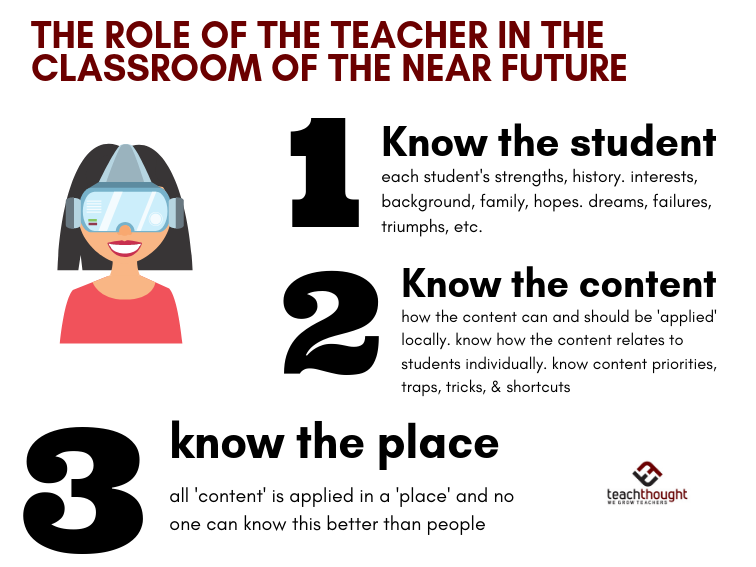 23
Sự nghiệp nhà giáo (teacher career)
Đây là nội dung QLNN về nhà giáo nhằm mục đích nâng cao động lực và vị thế nhà giáo, để nhà giáo an tâm với nghề, yêu nghề, tận tụy với nghề, gắn bó và thăng tiến với nghề.
Quy định về chế độ làm việc (xu thế chung hiện nay là bảo đảm chế độ làm việc ổn định và lâu dài cho nhà giáo một khi nhà giáo đã được tuyển dụng và hoàn thành giai đoạn tập sự);
Quy định về chế độ đãi ngộ (tiền lương, phụ cấp, tiền thưởng, tiền hưu, trợ cấp, các điều kiện làm việc và môi trường làm việc);
Quy định chế độ thăng tiến (theo cả chiều dọc lẫn chiều ngang)
24
Hoàn thiện thể chế về nhà giáo
25
QLNN về nhà giáo
Quản lý nhân sự
Tập trung vào các nhiệm vụ đào tạo, tuyển dụng, sử dụng nhà giáo với tư cách là người lao động, là viên chức như mọi viên chức trong lĩnh vực dịch vụ công
Quản lý nguồn nhân lực
Tập trung vào viêc thực hiện mục tiêu giáo dục thông qua việc phát triển hiệu quả đội ngũ nhà giáo với tư cách là những nhà chuyên nghiệp trong nghề dạy học và là nguồn lực quan trọng của Nhà nước
Luật Viên chức
Các luật về nhà giáo
26
Ban hành Luật Nhà giáo
Luật Nhà giáo của Trung Quốc (Teachers Law)
Luật Nhà giáo của tỉnh British Columbia, Canada (British Columbia Teachers Act)
Luật về nghề dạy học của tỉnh Alberta, Canada (Teaching Profession Act of the Province of Alberta, Canada)
Luật về nghề dạy học của tỉnh Ontarrio, Canada (Teaching Profession Act of the Province of Ontario, Canada)
Luật chuyên nghiệp hóa nhà giáo của Phillippines (Philippine Teachers Professionalization Act)
Luật Nhà giáo và nhân sự giáo dục chính phủ của Thái Lan (Thailand Government Teachers and Education Personnel Act)
Luật Nhà giáo và hội đồng nhân sự giáo dục của Thái Lan (The Teachers and Educational Personnel Council Act of Thailand)
Luật Giáo viên và giảng viên của Indonesia (Indonesia Law on teachers and lecturers)
Luật nhà giáo của Đài Loan (Taiwan Teachers Act)…
Các luật Nhà giáo có những quy định khung (như trường hợp của Trung Quốc) hoặc chi tiết (như trường hợp của Thái Lan) về các nội dung QLNN về nhà giáo theo tiếp cận nguồn nhân lực
27
Phát triển một chương riêng về nhà giáo trong Bộ Luật Giáo dục
Bộ Luật Giáo dục Pháp:
- Quyển 1: Các nguyên tắc chung về giáo dục
- Quyển 2: Quản trị giáo dục
- Quyển 3: Tổ chức dạy học
- Quyển 4: Các cơ sở giáo dục phổ thông
- Quyển 5: Đời sống học đường phổ thông
- Quyển 6: Tổ chức giáo dục đại học
- Quyển 7: Các cơ sở giáo dục đại học
- Quyển 8: Đời sống học đường đại học
- Quyển 9: Nhân sự giáo dục (gồm 7 phần, 29 chương, 98 điều quy định chi tiết về nhiệm vụ, quyền, trách nhiệm, tiền lương và các lợi ích khác của nhà giáo và nhân sự giáo dục trong hệ thống giáo dục Pháp)
Bộ Luật Giáo dục bang Texas, Mỹ
Có 6 tiêu đề (Title), trong đó tiêu đê 2 về Giáo dục công lập có chương 21 quy định về nhà giáo. 
Chương 21 gồm 15 mục, 167 điều, thể chế hóa hầu hết mọi lĩnh vực chính sách liên quan đến nhà giáo công lập từ tuyển dụng, chứng nhận nhà giáo, hợp đồng nhà giáo đến nhiệm vụ, quyền lợi nhà giáo, cùng các chương trình phát triển nhà giáo.
28
Ban hành luật chuyên biệt thể chế hóa một số chính sách đặc trưng của nhà giáo
Các luật về tính chuyên nghiệp của nghề dạy học (Luật về Hội đồng dạy học của Anh; Luật đăng ký giáo viên ở bang Tây Úc; Luật đăng ký và các chuẩn giáo viên ở bang Nam Úc; Luật về thỏa thuận nghề nghiệp giáo viên của tỉnh Nova Scotia, Canada; Luật về cấp phép nhân viên giáo dục của Nhật…)
Các luật về đào tạo và bồi dưỡng giáo viên (Luật đào tạo giáo viên  của bang Tây Úc; Luật đào tạo và tuyển dụng giáo viên và hiệu trưởng của Iceland; Luật về hội đồng quốc gia đào tạo giáo viên của Ấn Độ; Luật đào tạo giáo viên của Luxembourg; Luật đào tạo giáo viên của các bang ở Đức; Luật đào tạo giáo viên phổ thông của Phần Lan…)
Các luật về lương và điều kiện làm việc của nhà giáo (Luật về các điều kiện và lương giáo viên của Anh; Luật về công việc và lương giáo viên của Áo; Luật về các điều kiện làm việc của giáo viên của Lichenstein; Luật về các biện pháp đặc biệt về tiền lương và các điều kiện làm việc khác của nhân viên giáo dục tại các trường thuộc giáo dục bắt buộc công lập quốc gia và địa phương của Nhật Bản…)
29
Một số nhận định chung
Các văn bản luật về nhà giáo khá đa dạng về hình thức thể hiện, tùy thuộc mức độ phát triển về pháp luật giáo dục của quốc gia;
Luật về nhà giáo có thể là luật khung nhưng nhìn chung là luật chi tiết;
Phạm vi điều chỉnh có thể là toàn bộ những nội dung QLNN về nhà giáo, có thể là một số nội dung quản lý cần tập trung điều chỉnh trong bối cảnh cụ thể của quốc gia;
Đối tượng áp dụng thường là toàn bộ nhà giáo trong các cơ sở giáo dục, cả công lập và tư thục; cả nhà giáo và hiệu trưởng;
Có những nước như Anh, Nhật Bản, Áo ban hành nhiều đạo luật chuyên biệt khác nhau về nhà giáo; các đạo luật đó gộp lại thì thể chế hóa hầu hết mọi chính sách liên quan đến nhà giáo
30
Vấn đề đặt ra với Việt Nam
Pháp luật nhà giáo Việt Nam hiện nay gồm Luật Viên chức (đv nhà giáo công lập) và một số quy định chung nhất về nhà giáo trong Luật Giáo dục, Luật GDĐH và Luật GDNN.
Cách tiếp cận trong QLNN về nhà giáo của Việt Nam hiện vẫn là theo mô hình quản lý nhân sự, trong đó nhà giáo được coi chủ yếu như một đối tượng quản lý chứ không phải là nguồn lực cần phát triển để đảm bảo sự thành công của giáo dục.
Thực ra, với Chỉ thị 40 ngày 15/6/2004 của Ban Bí thư về việc xây dựng, nâng cao chất lượng đội ngũ nhà giáo và cán bộ quản lý giáo dục, Đảng đã có chủ trương theo hướng chuyển QLNN về nhà giáo sang mô hình quản lý nguồn nhân lực và cùng với đó là chủ trương ban hành Luật Giáo viên. Tuy nhiên chủ trương này vẫn chưa được thực hiện.
31
Vấn đề đặt ra với Việt Nam
4. Để khắc phục tình trạng này, một hệ thống gồm khoảng 200 văn bản dưới luật về nhà giáo đã được ban hành. Đó là một hệ thống thiếu đồng bộ, chồng chéo, thiếu nhất quán và hiệu lực chưa cao.
5. Các hệ lụy kéo theo là: 1) Vị thế nhà giáo chỉ dừng lại ở một tuyên ngôn mang tính khẩu hiệu trong Luật Giáo dục; 2) sự suy giảm sức thu hút vào nghề dạy học; 3) sự bất cập về chất lượng đào tạo của các trường sư phạm; 4) sự giảm sút cả về năng lực và động lực của đội ngũ nhà giáo.
6. Việc chuyển tư duy QLNN về nhà giáo sang mô hình quản lý nguồn nhân lực là yêu cầu bức thiết, nhất là trong giai đoạn hiện nay khi giáo dục đứng trước những yêu cầu đột phá về đổi mới trước những cơ hội và thách thức của cuộc cách mạng công nghiệp lần thứ tư, còn vai trò nhà giáo thì quan trọng hơn bao giờ hết.
7. Việc xây dựng và ban hành Luật Nhà giáo là một nhiệm vụ nhất thiết phải sớm được thực hiện nhằm tạo khung pháp lý nhất quán, có hiệu lực và hiệu quả để phát triển đội ngũ nhà giáo với tư cách là nguồn lực lớn nhất và quan trọng nhất trong việc thực hiện mục tiêu giáo dục.
32
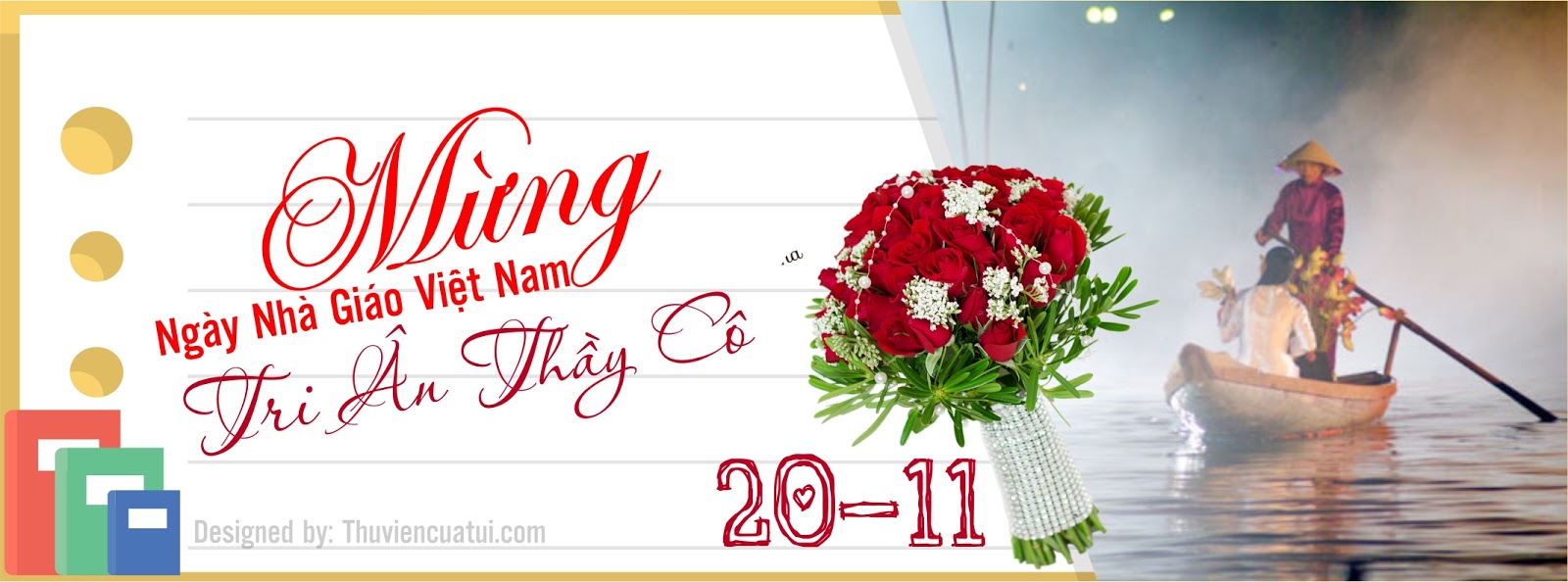 TRÂN TRỌNG CÁM ƠN
33